BUI Enforcement:
Present and Future
A Presentation for the
International Boating and Water Safety Summit
Presented by:  Major Richard Moore (FWC ret.)
	         NASBLA BUI Program Manager
	         March 25, 2019
Why are we here?
…to make our waterways safer.
From a recreational boating safety perspective, just how significant is the problem with alcohol/drug use?
WHO
    REALLY
      KNOWS?
PRESENT SITUATION
Casualty Statistics
	Officer/Investigator Training
       Operation Dry Water
       Changes in State Laws
PRESENT SITUATION
Casualty Statistics
“Alcohol use is the leading known contributing factor in fatal boating accidents; where the primary cause was known, it was listed as the leading factor in 19% of deaths.” (2017 report)
PRESENT SITUATION
Casualty Statistics
	Officer/Investigator Training
Boating Accident Investigation
BUI Detection and Enforcement
PRESENT SITUATION
Casualty Statistics
	Officer/Investigator Training
       Operation Dry Water
Launched in 2009 with the goal of deterring boaters from operating under the influence of alcohol or other drugs
PRESENT SITUATION
Casualty Statistics
	Officer/Investigator Training
       Operation Dry Water
       Changes in State Laws
Legalized use of marijuana
What’s On The Horizon?
Expanding use of the Seated SFSTs to include all states and territories
Instructor credentialing and currency improvements
Better prepare officers to deal with marijuana-impaired operators
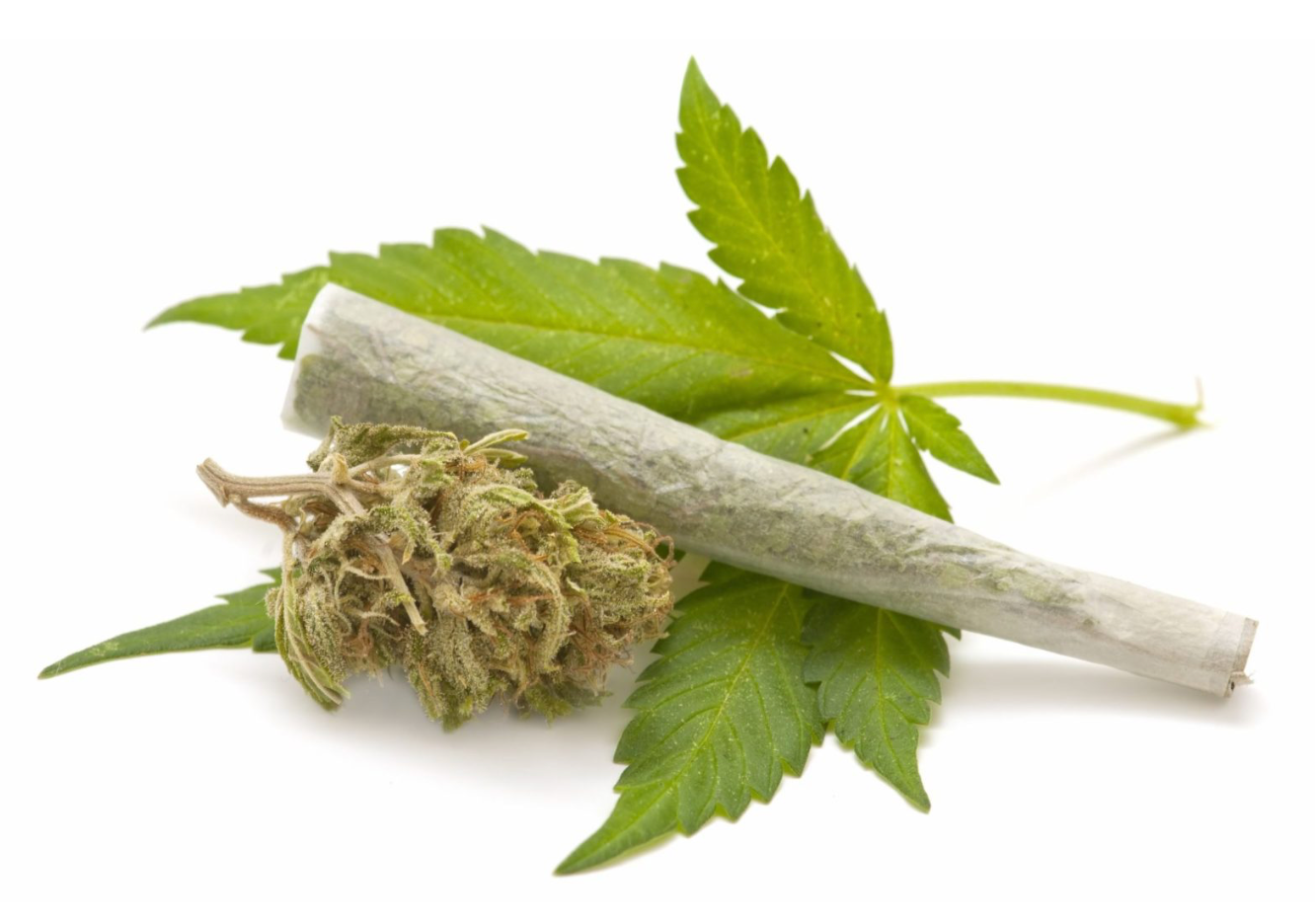 Questions?